الفصل
٥
الضرب في عدد من رقم واحد
اختبار منتصف الفصل
الفصل الخامس
الدروس من ٥-١ الى ٥-٥
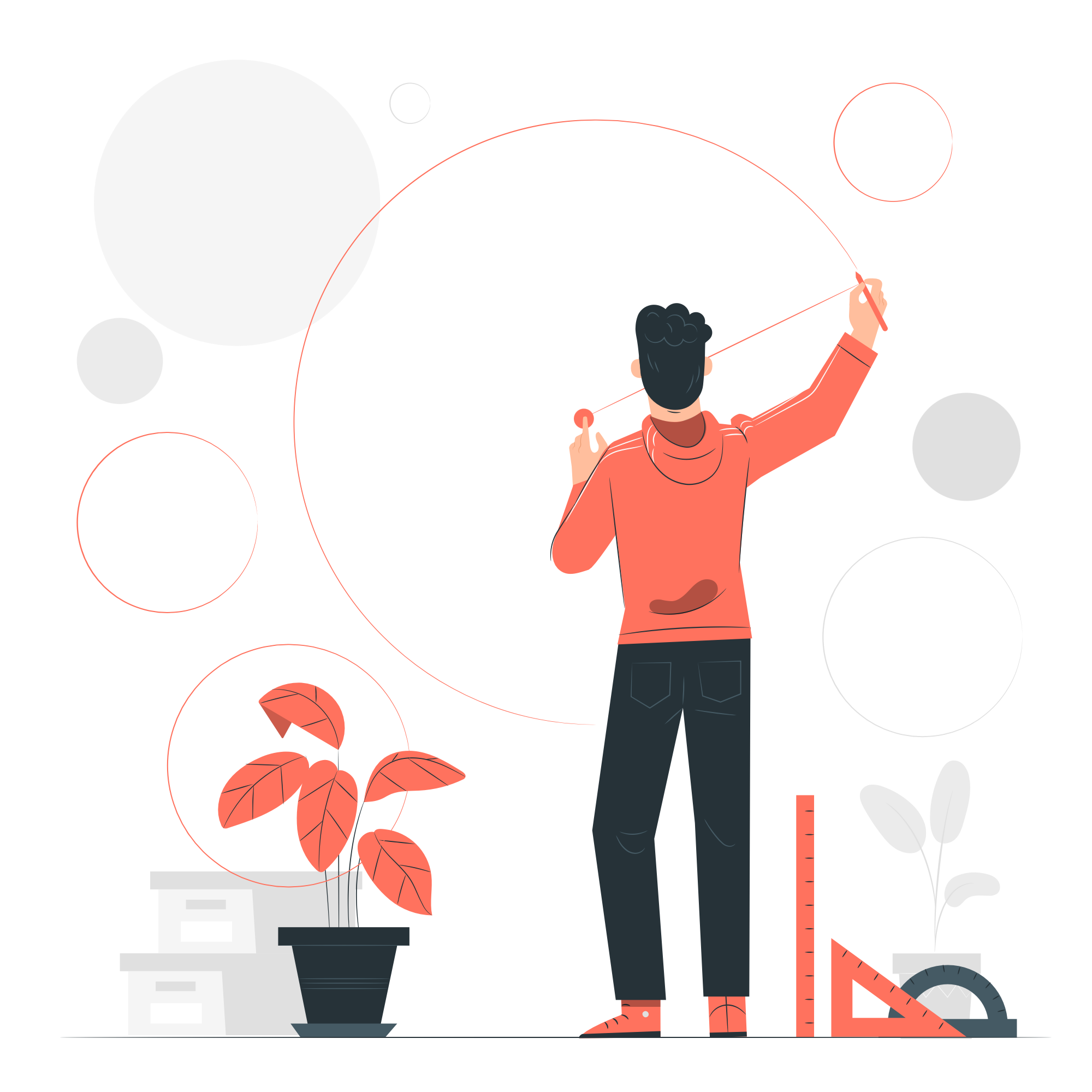 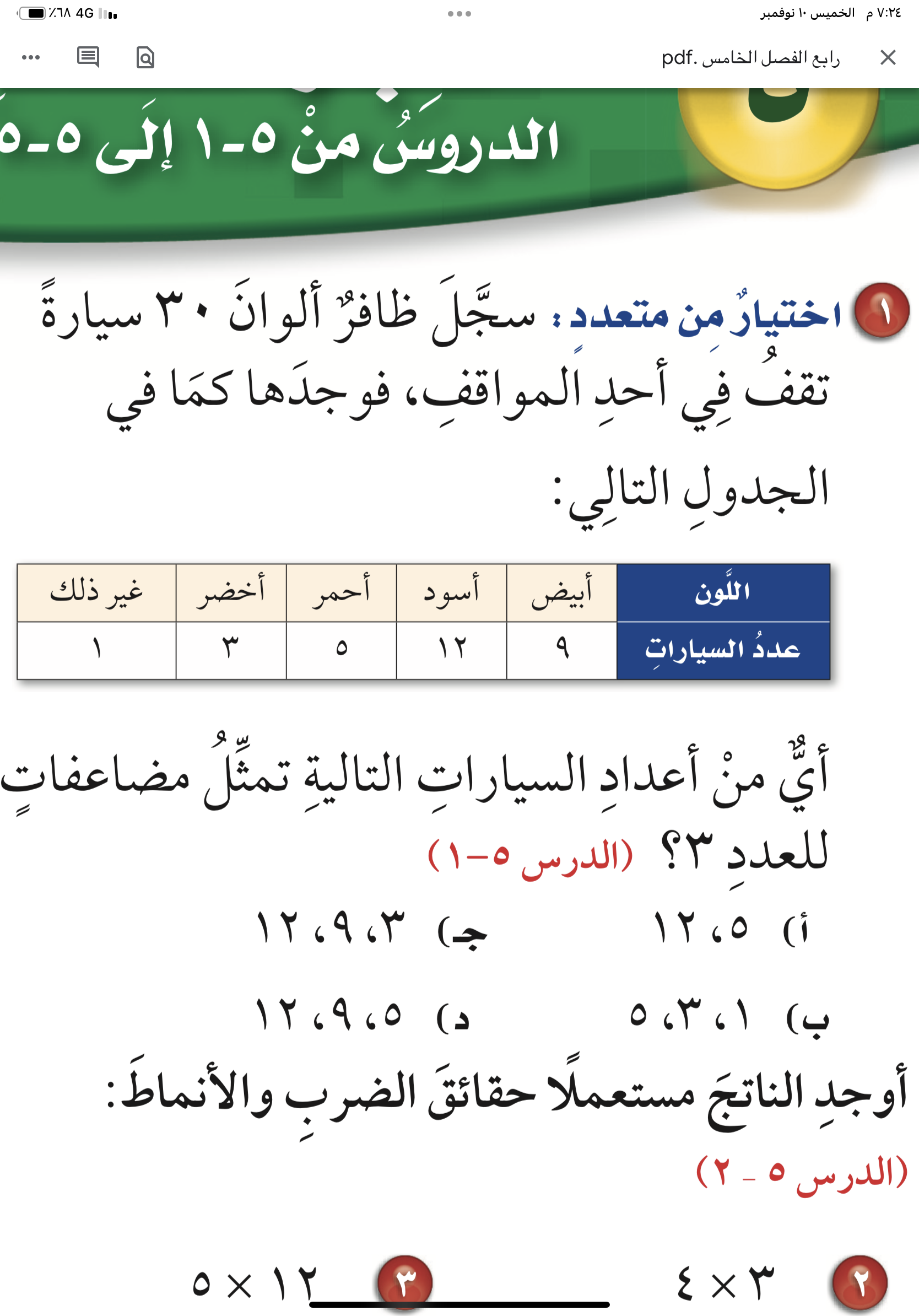 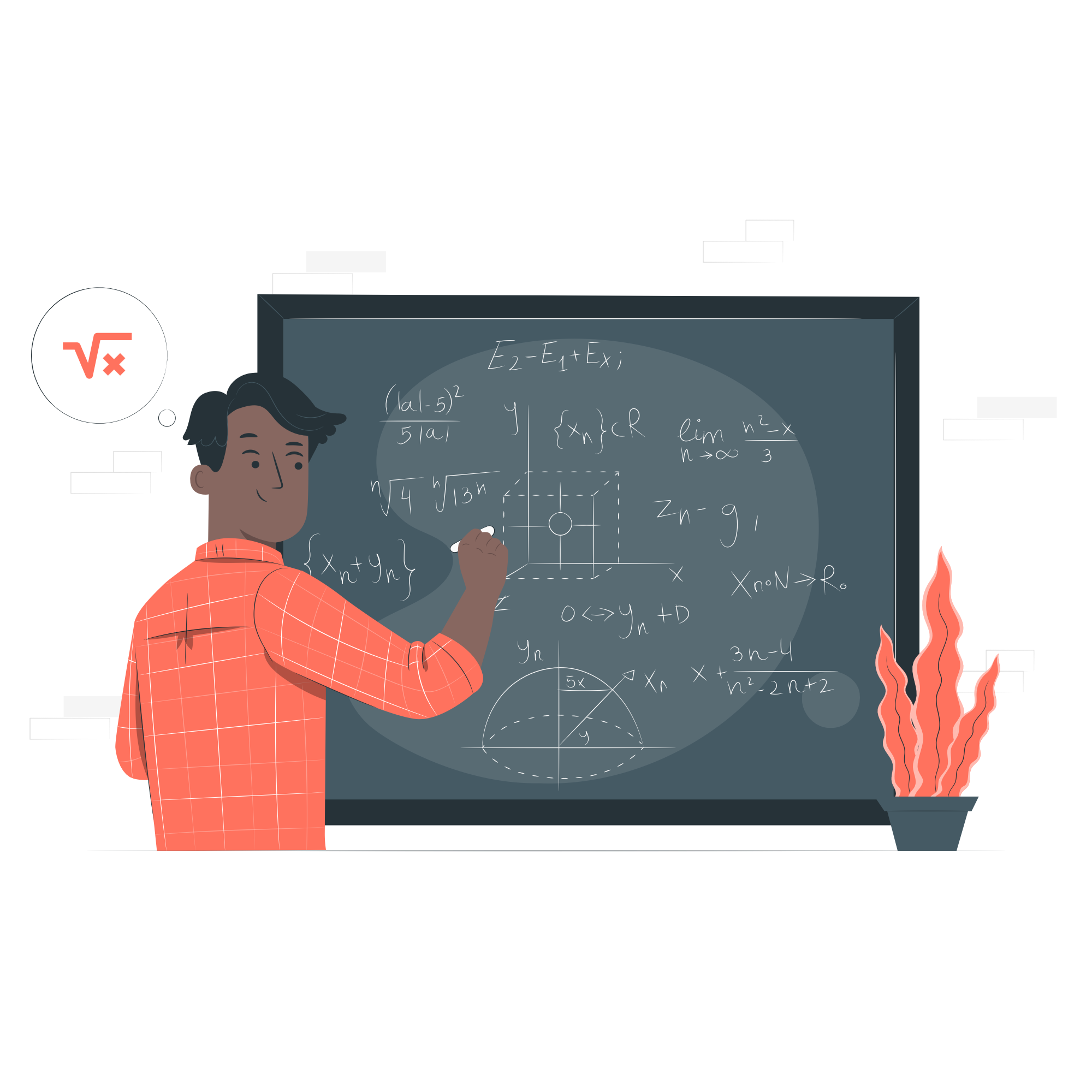 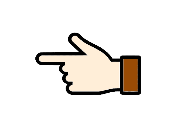 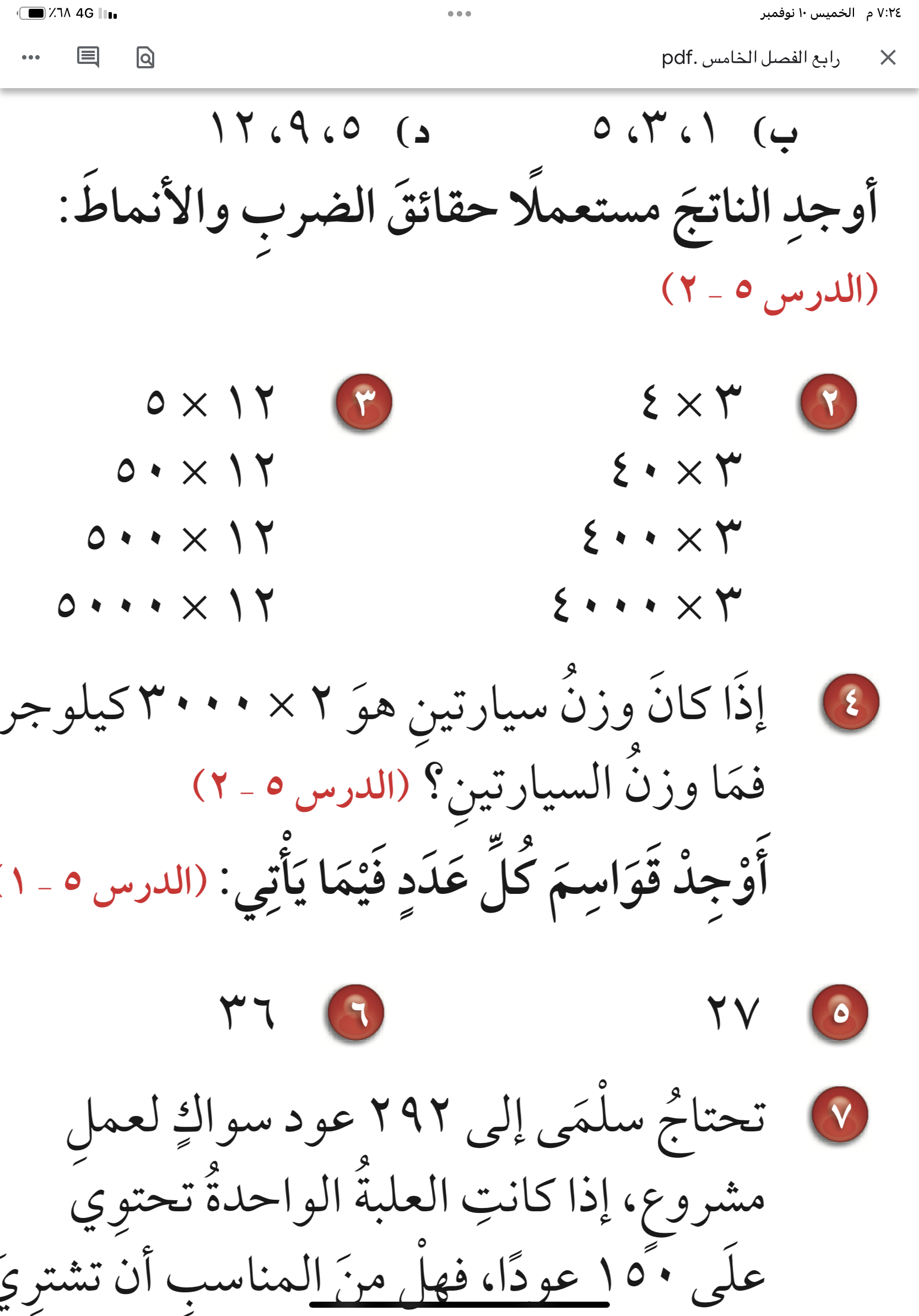 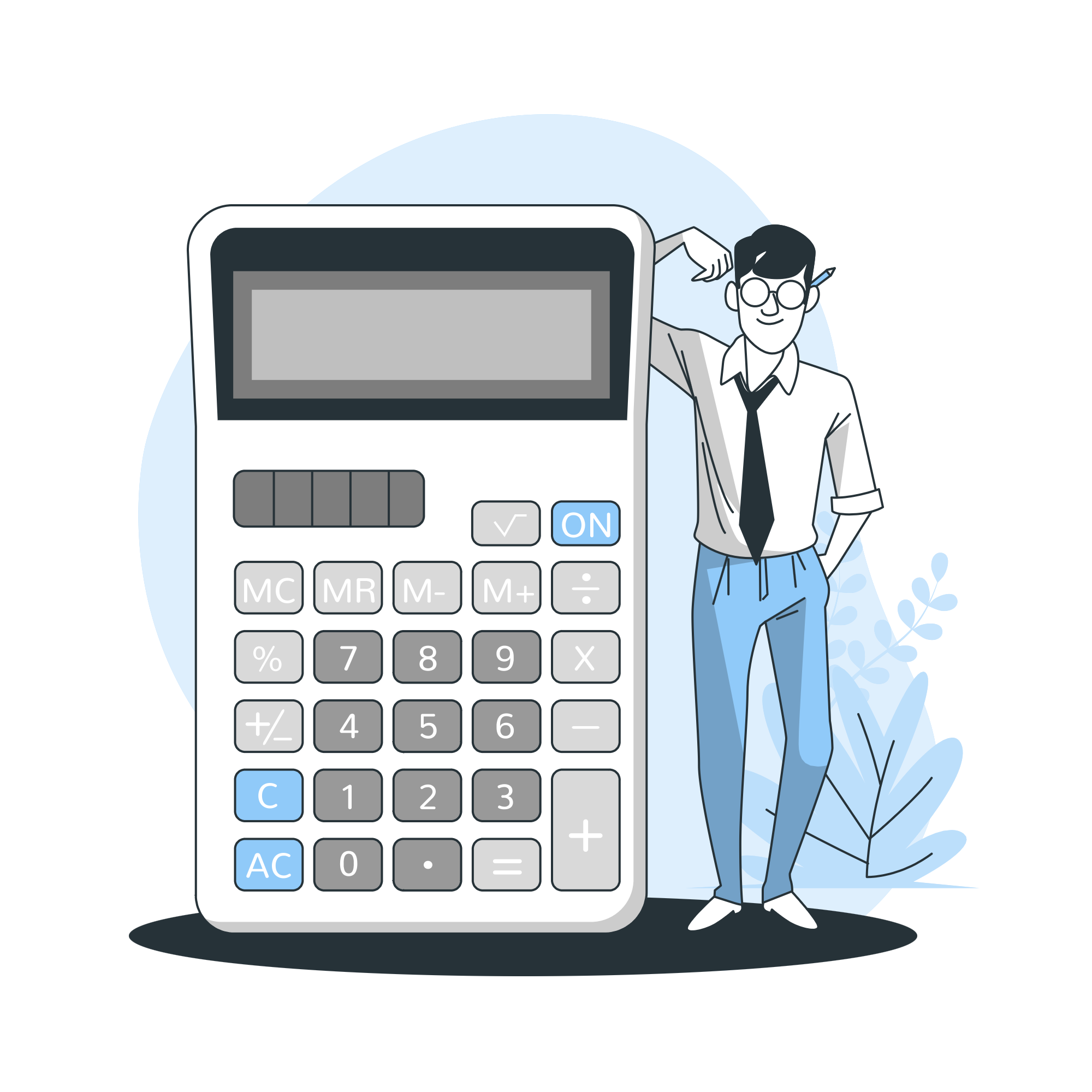 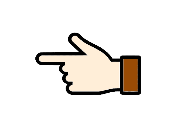 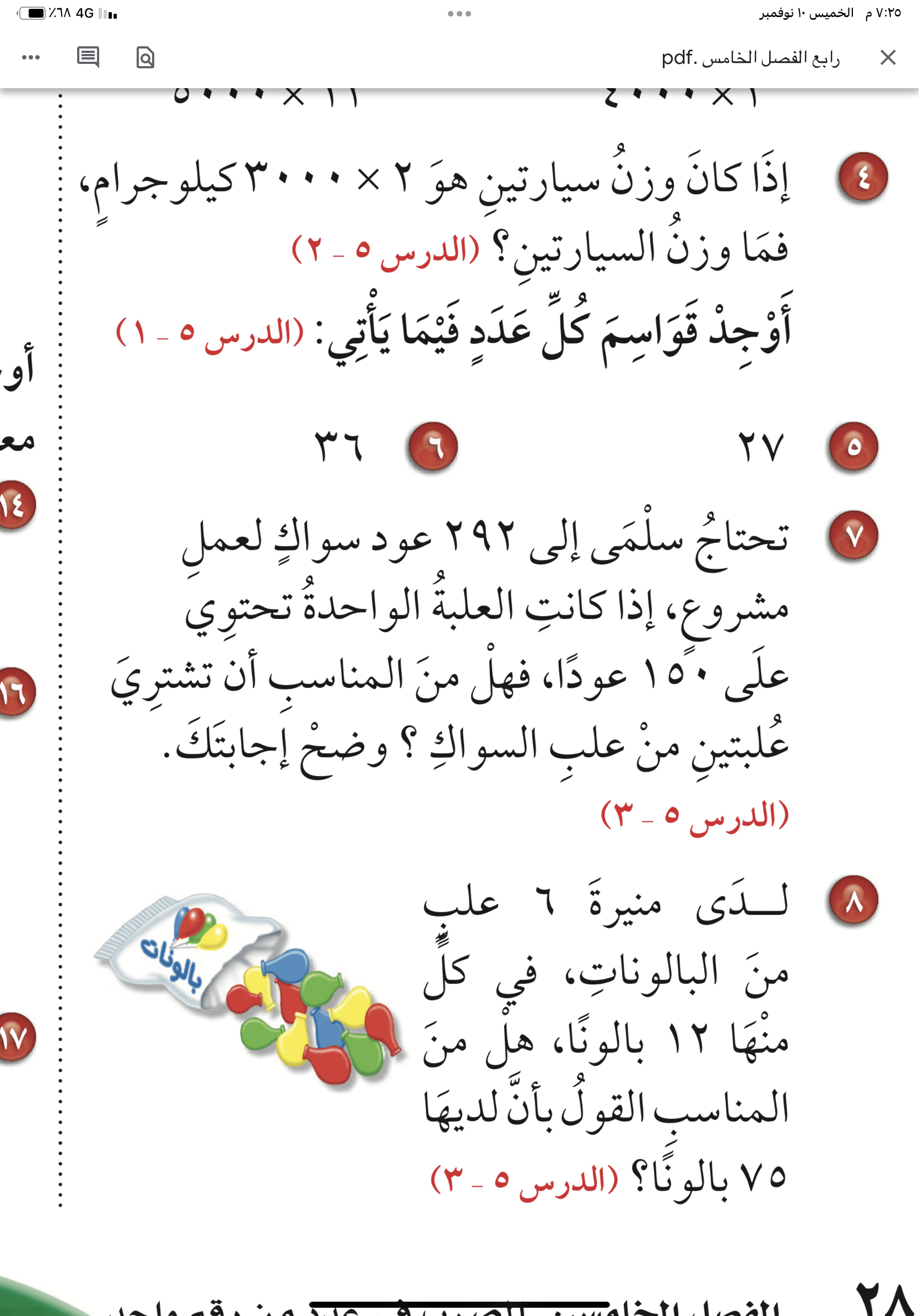 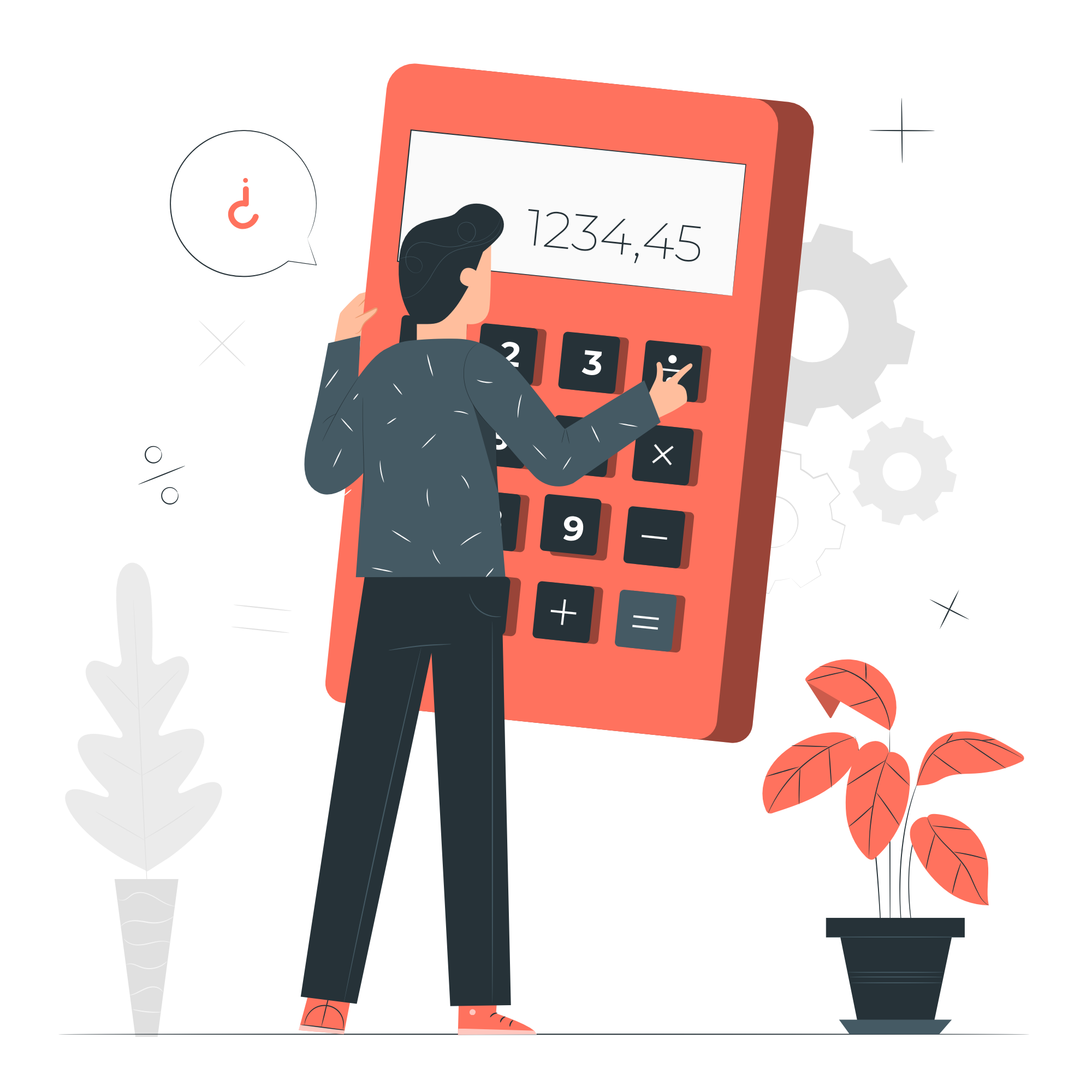 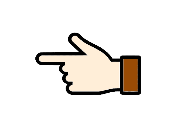 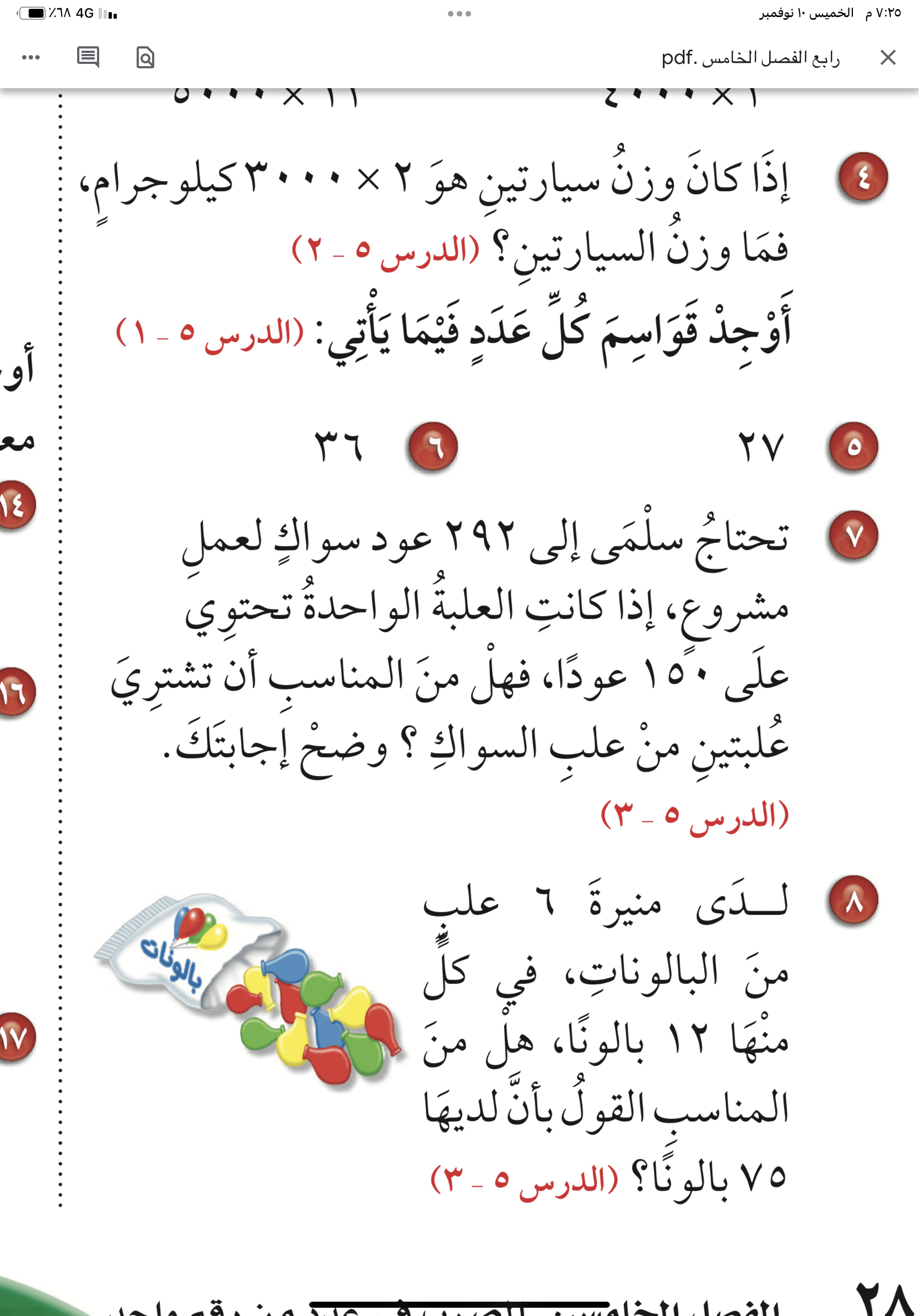 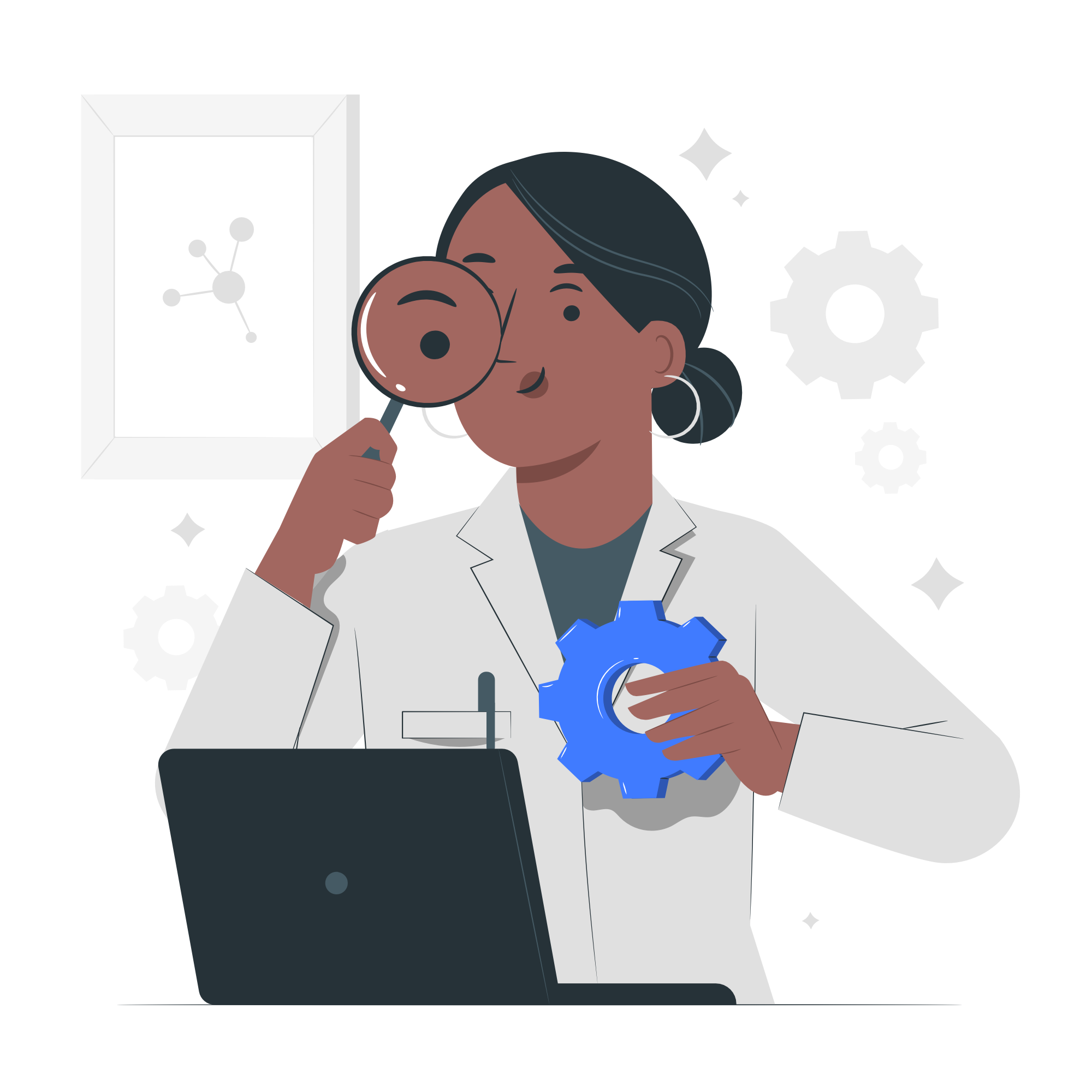 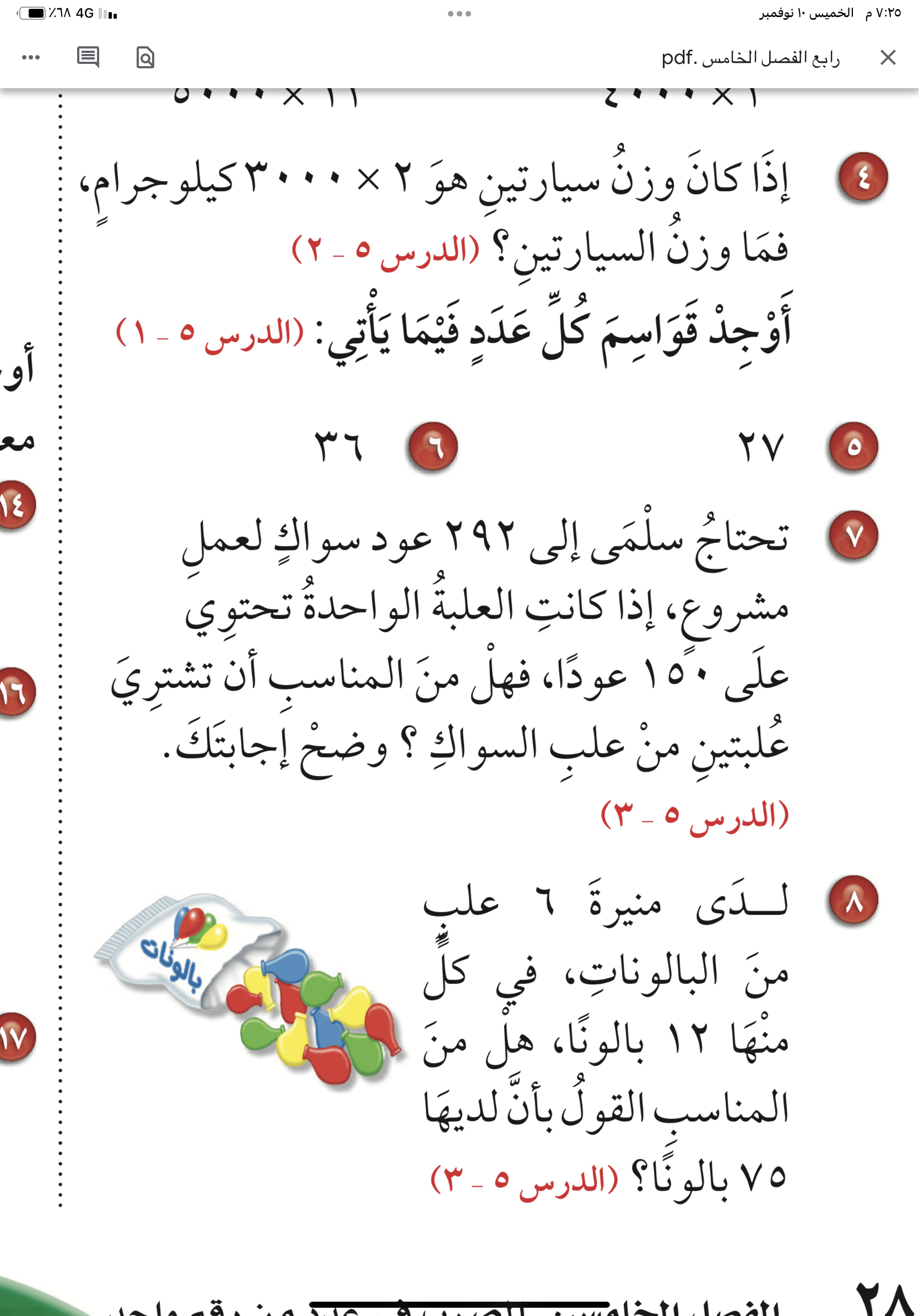 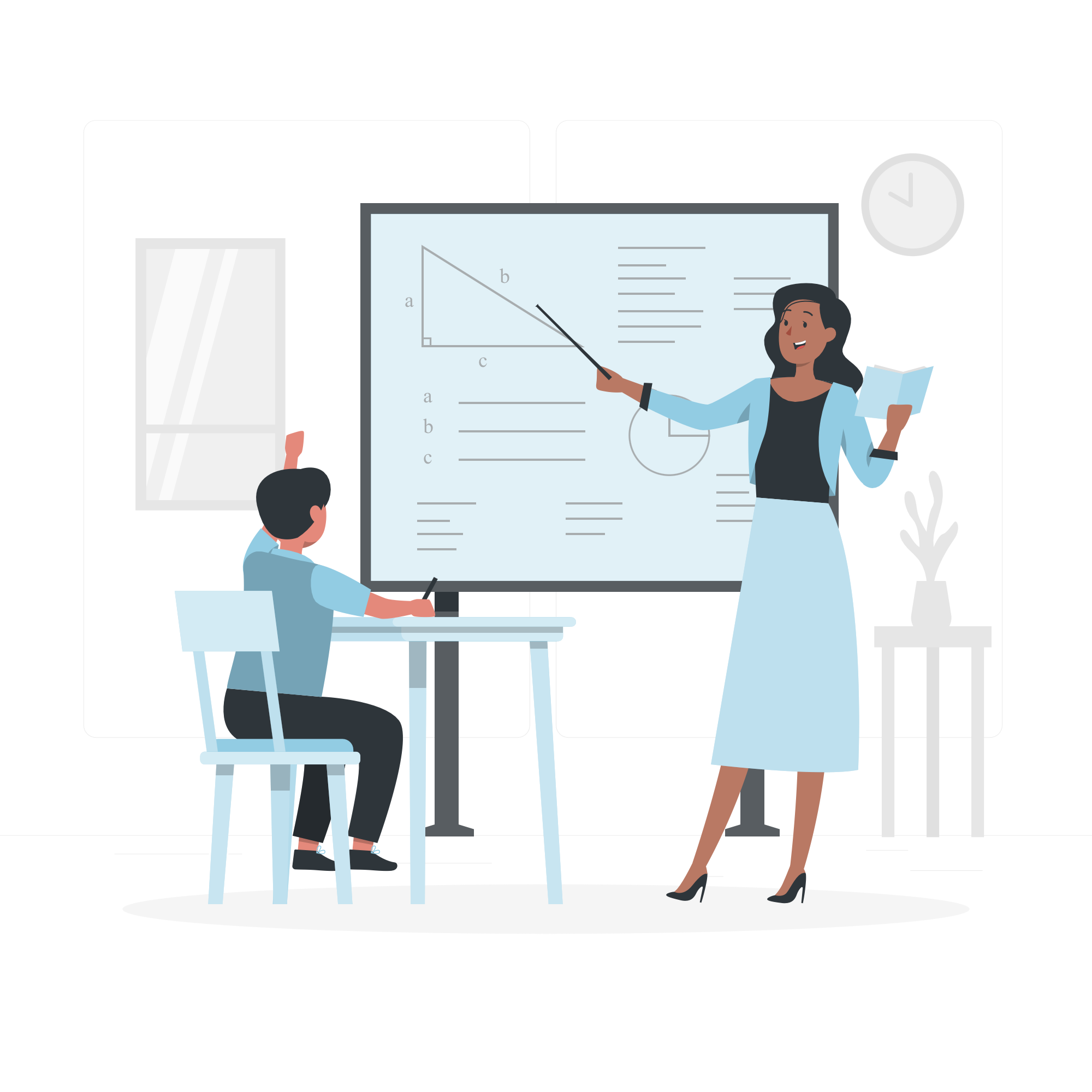 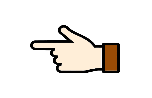 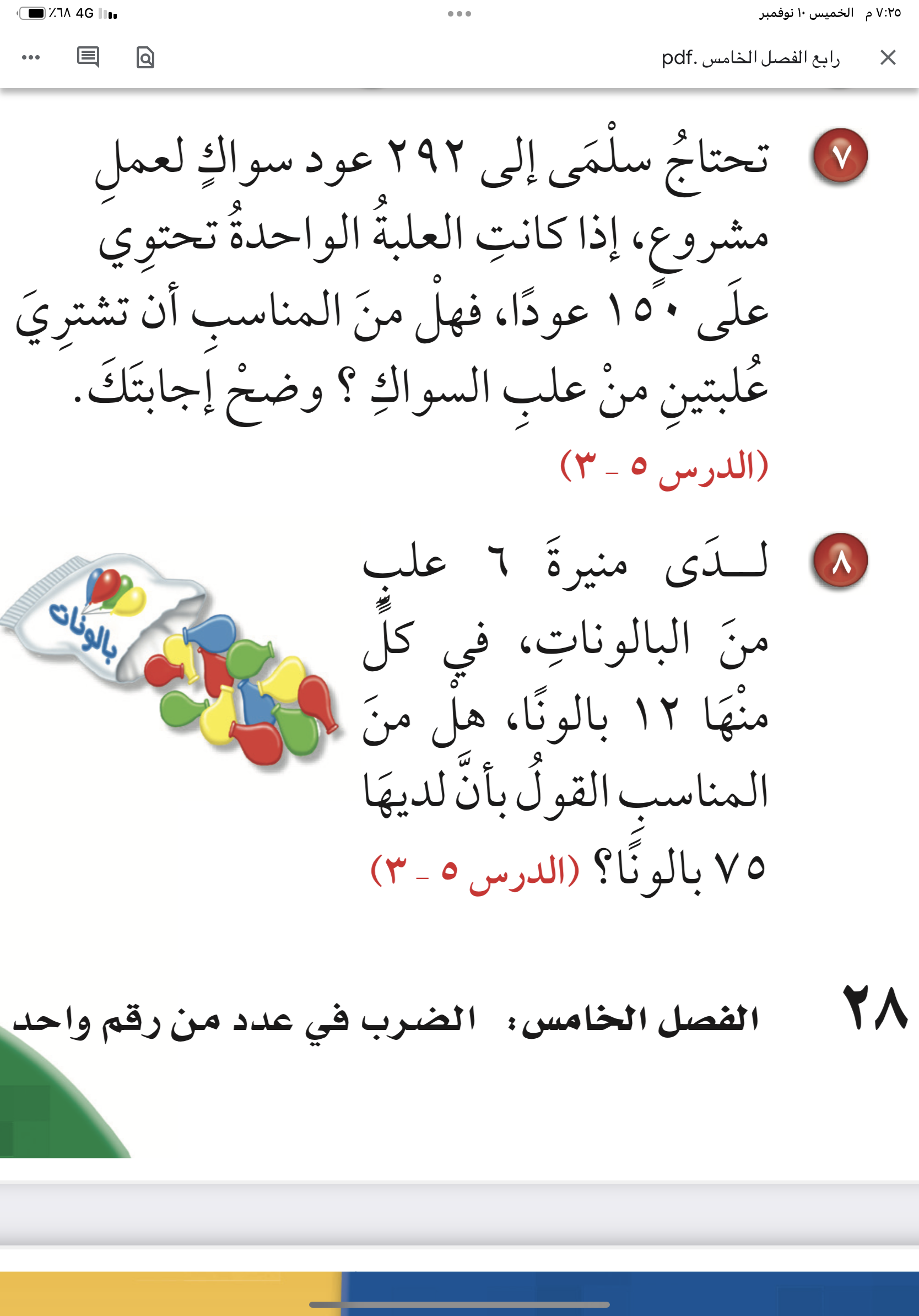 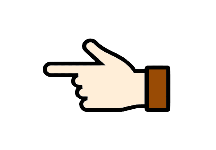 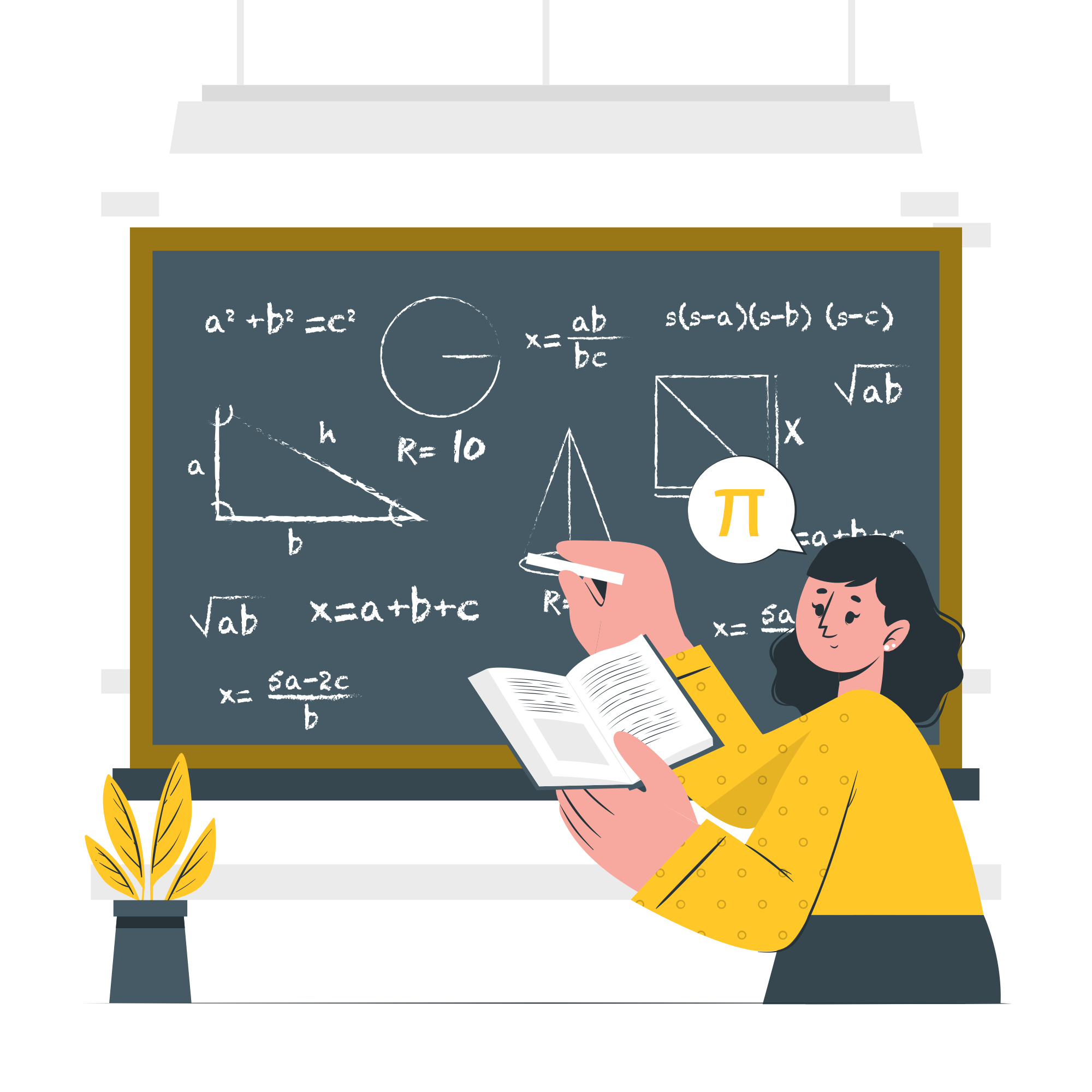 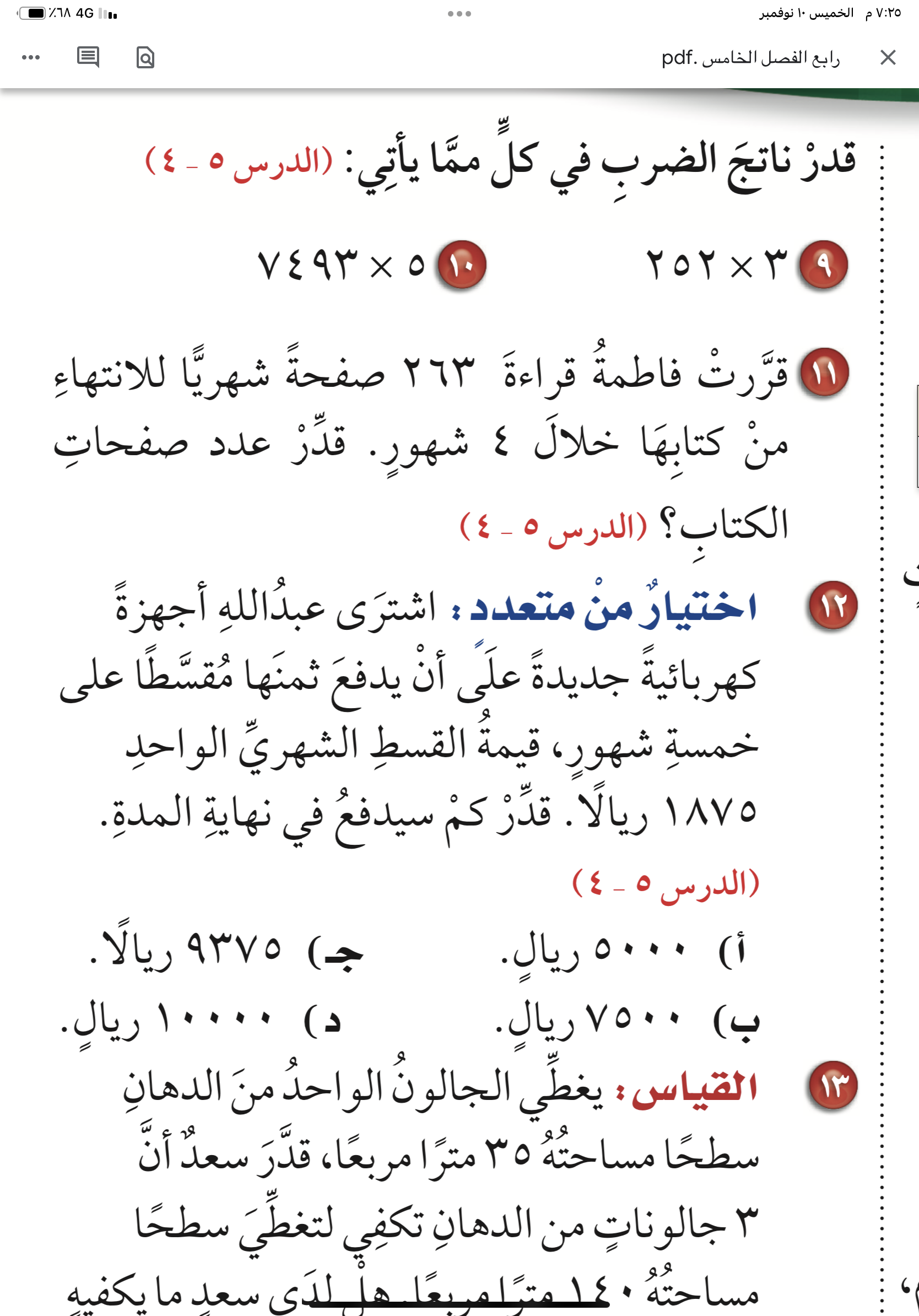 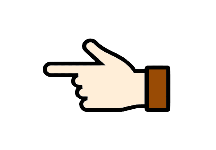 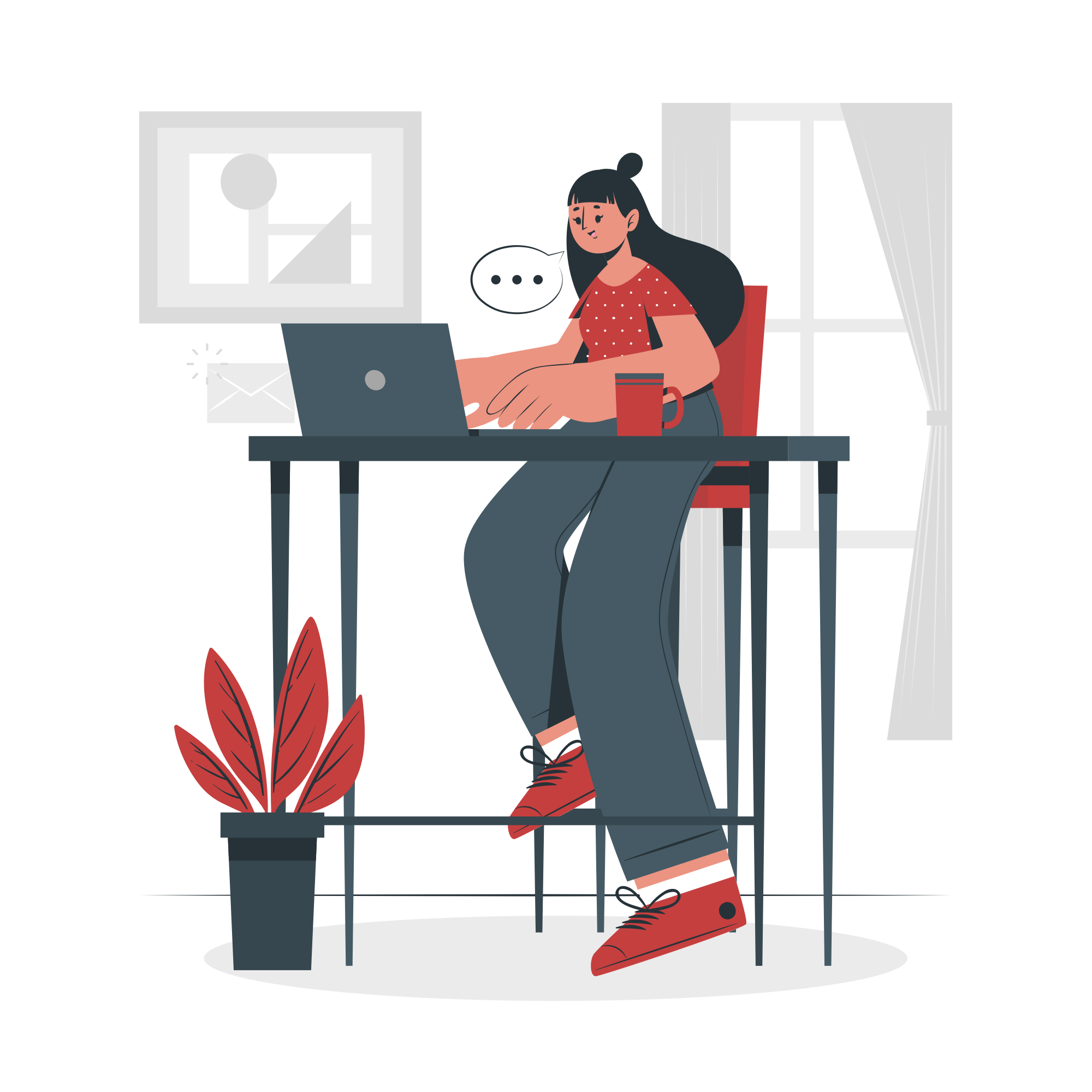 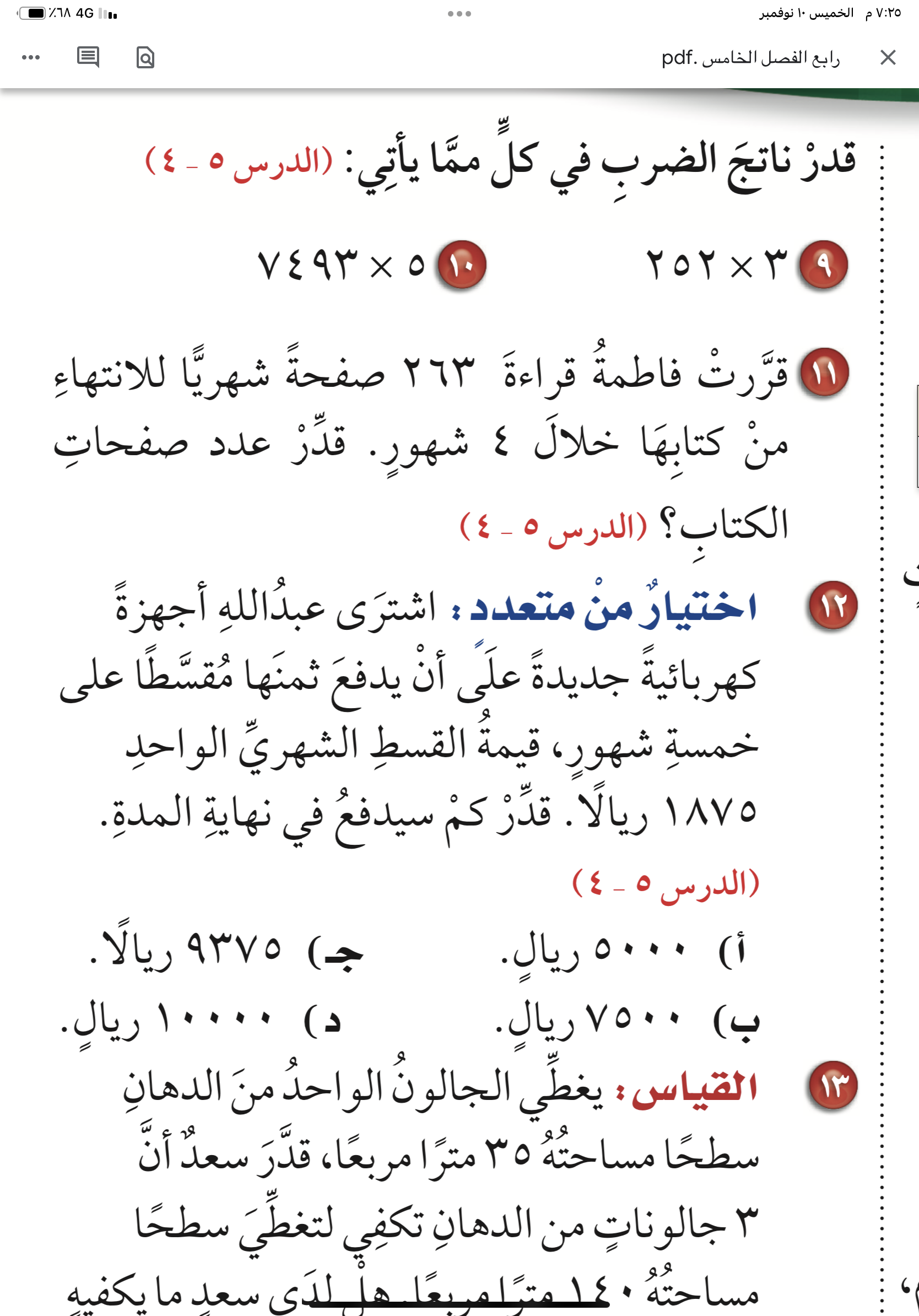 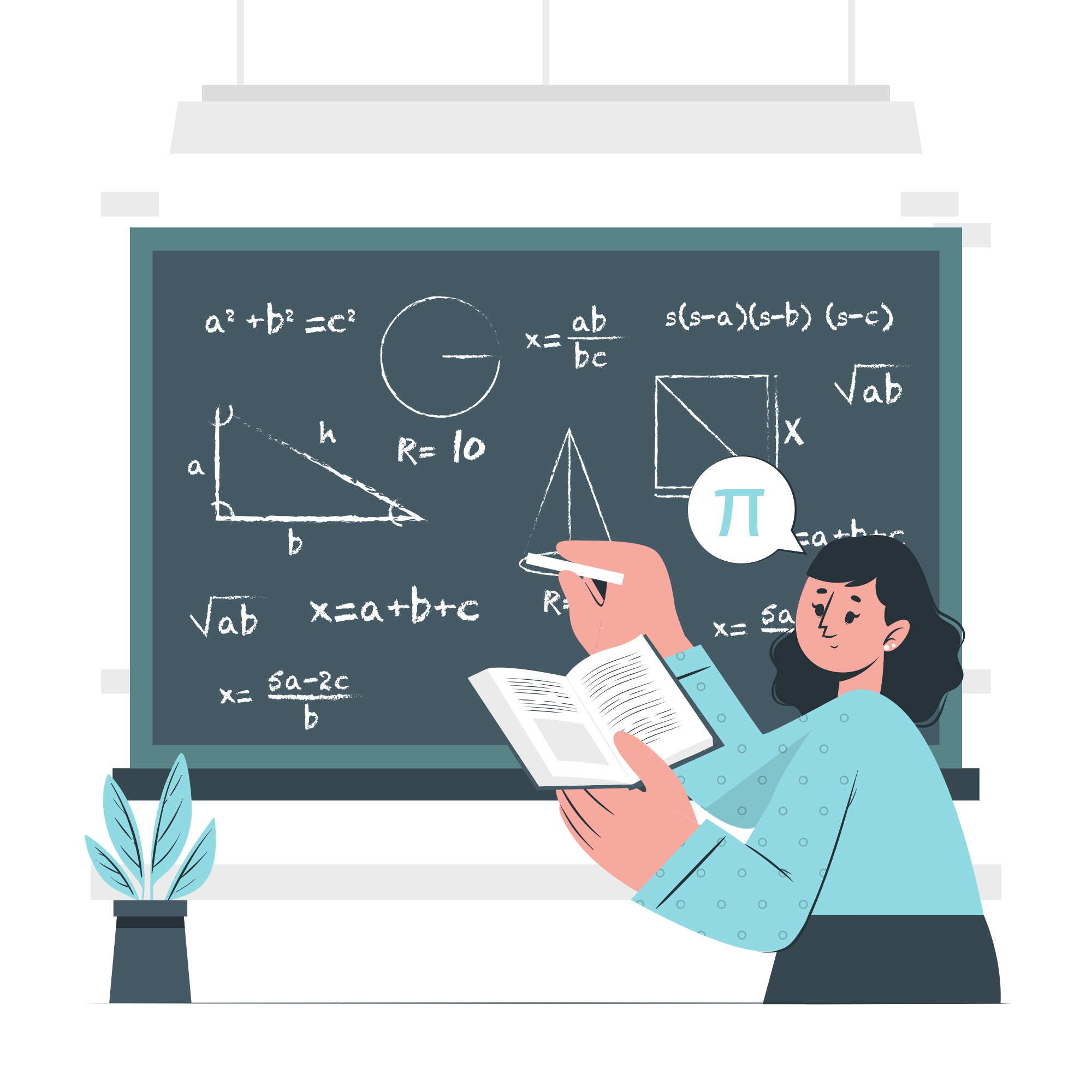 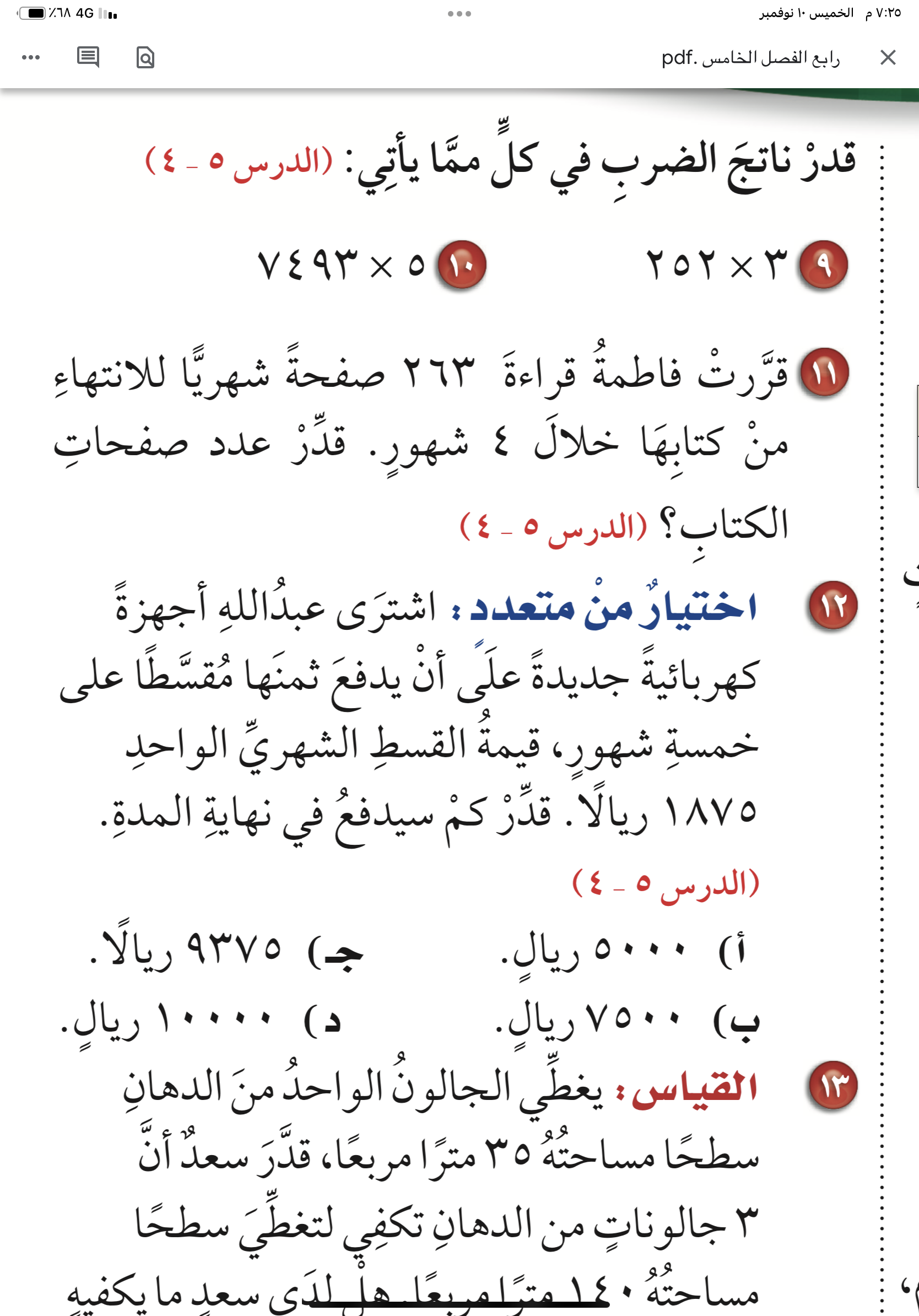 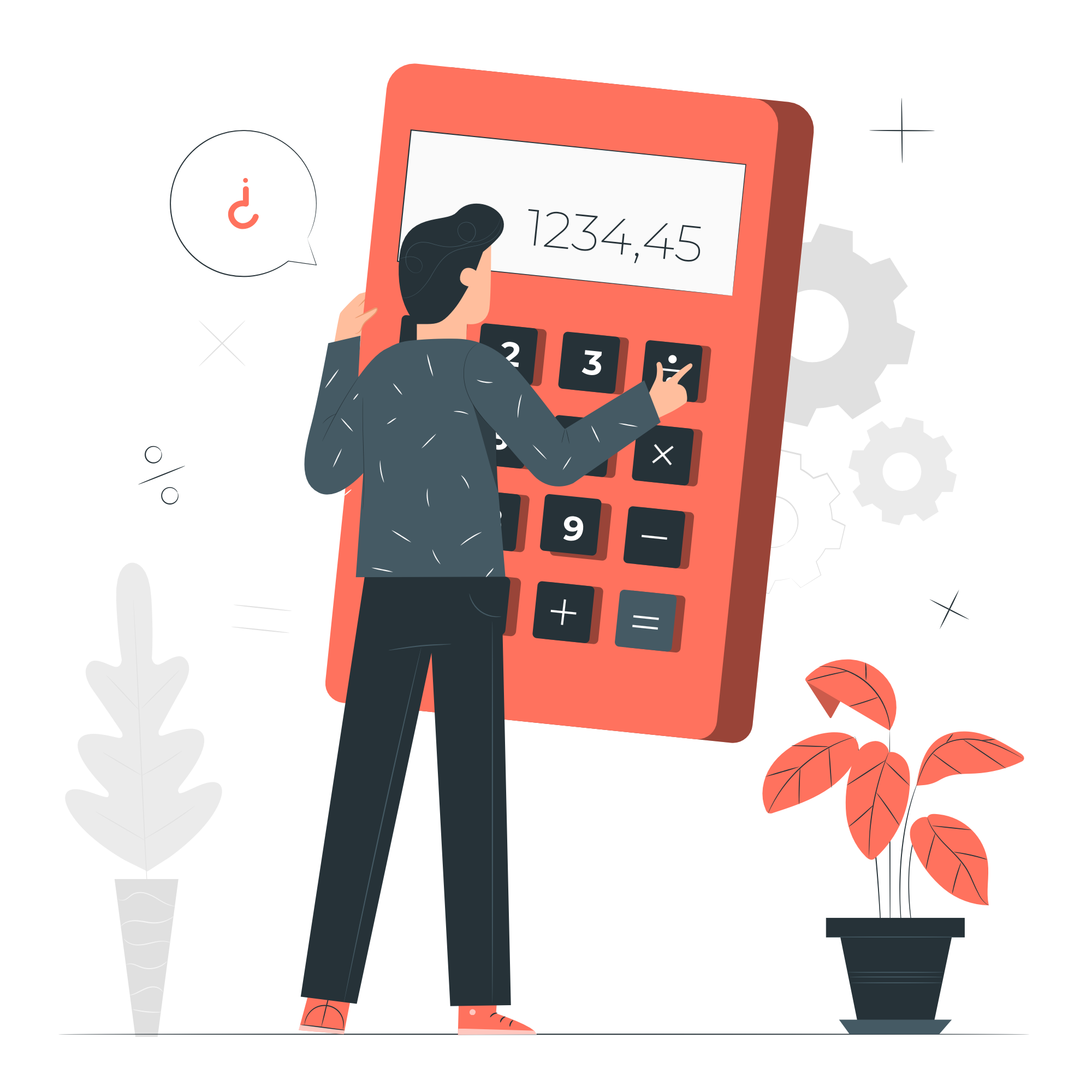 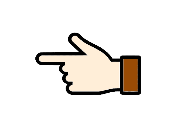 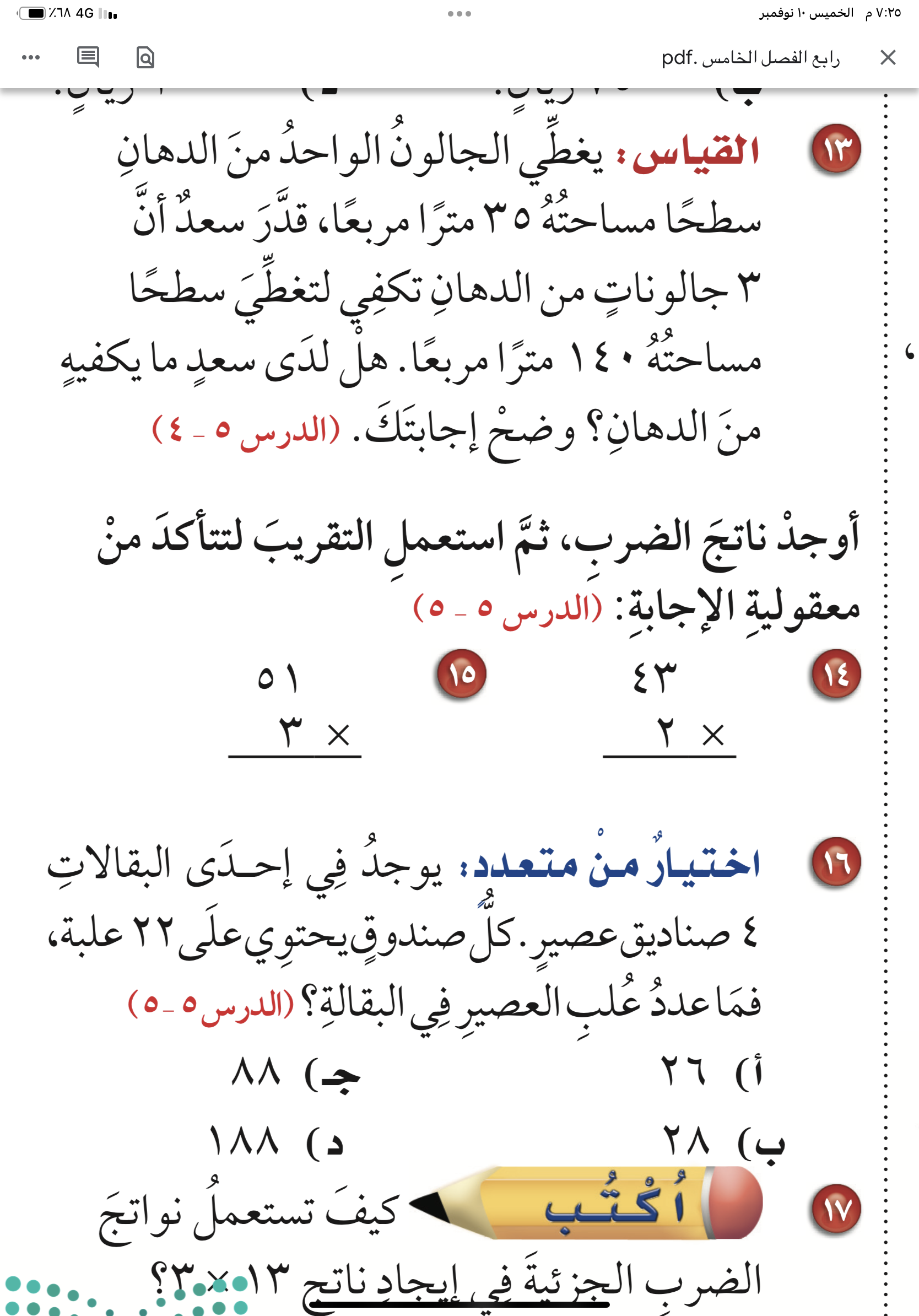 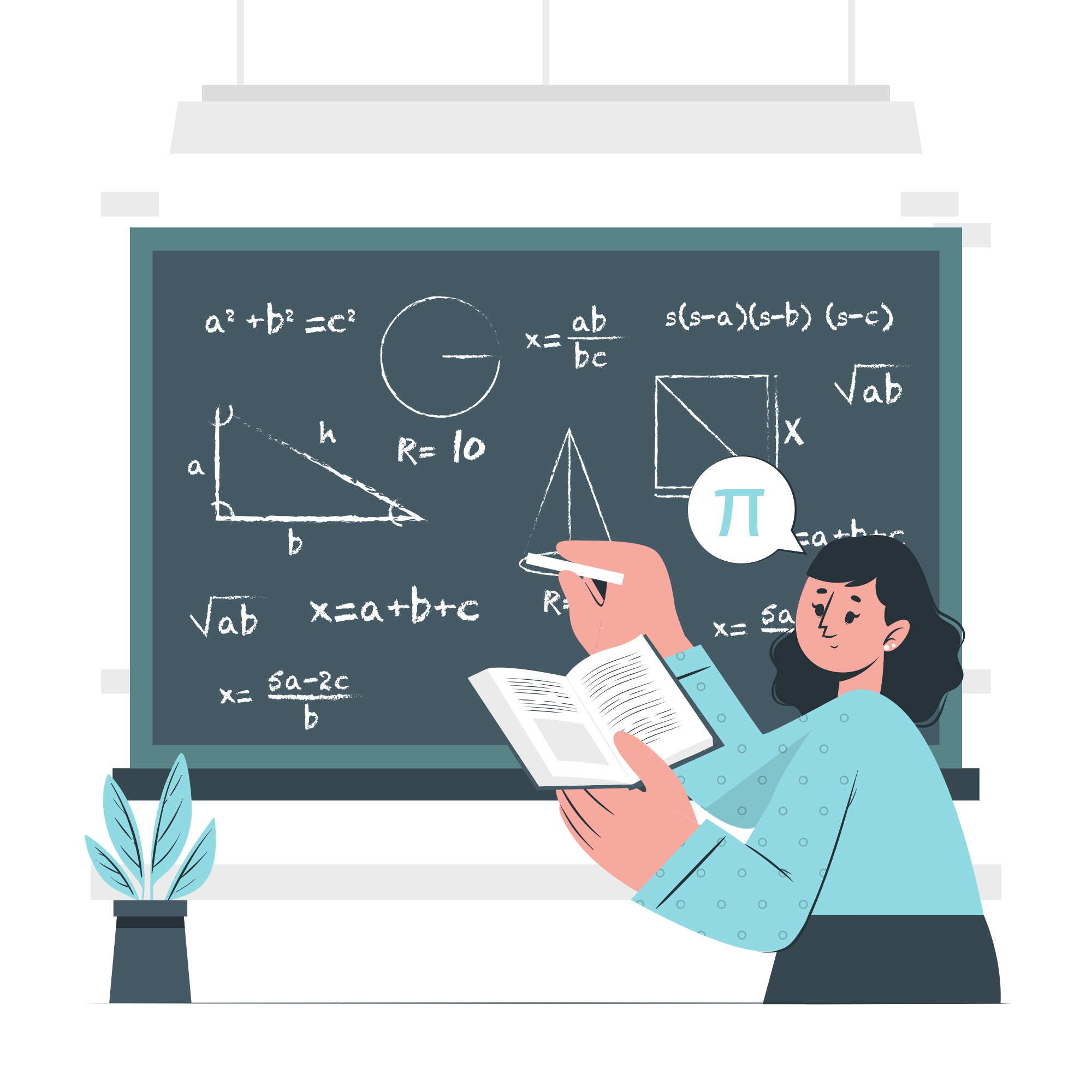 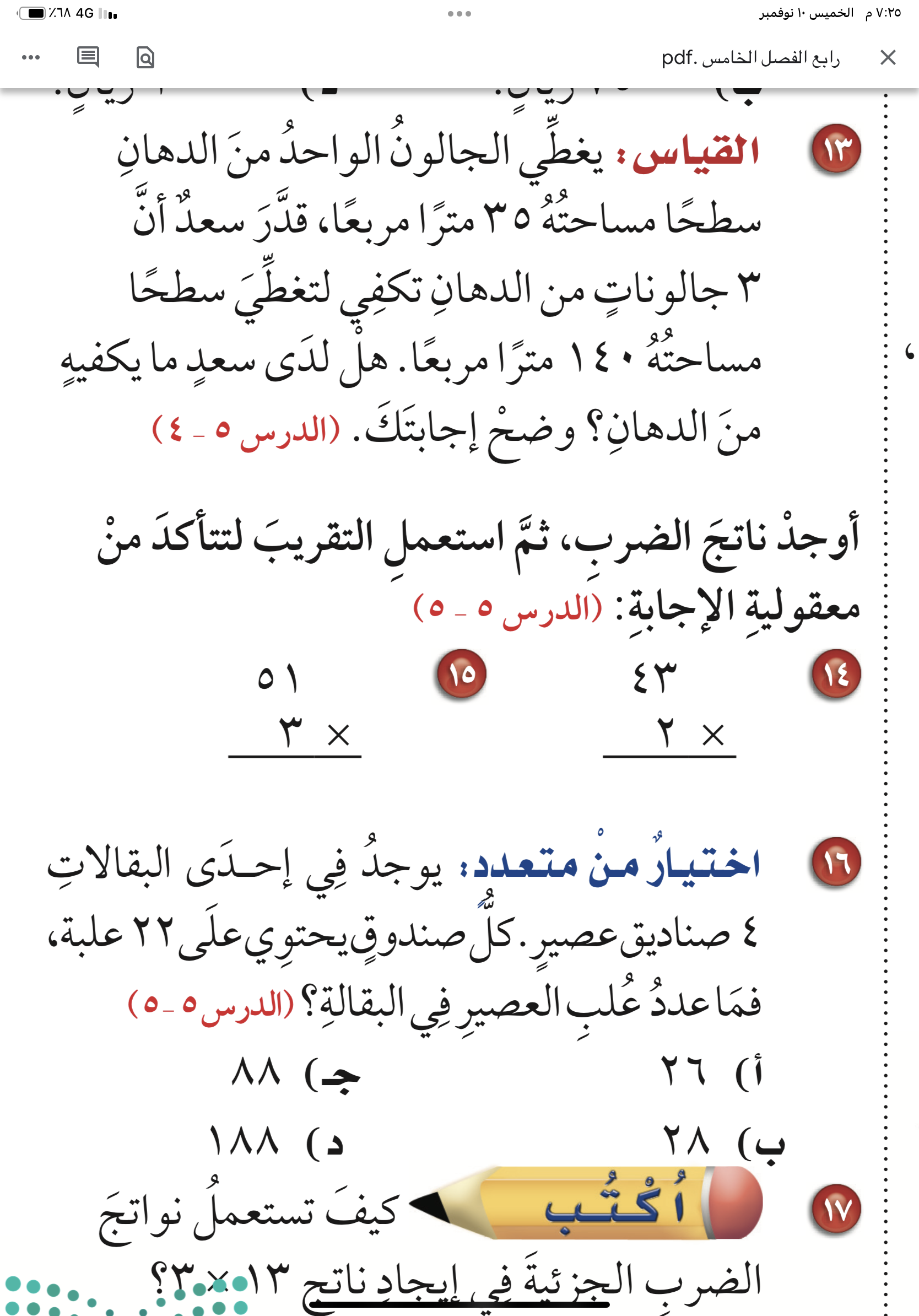 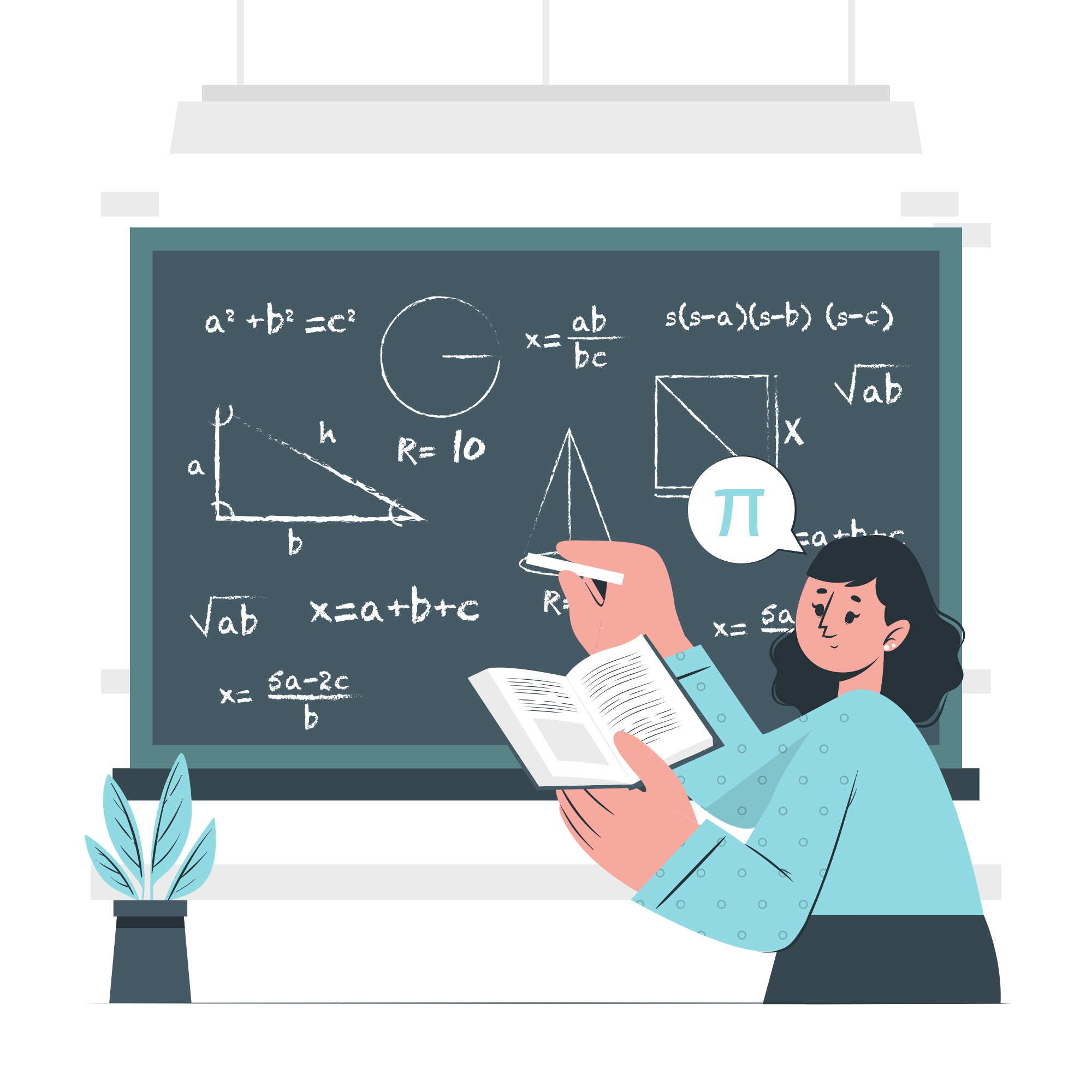 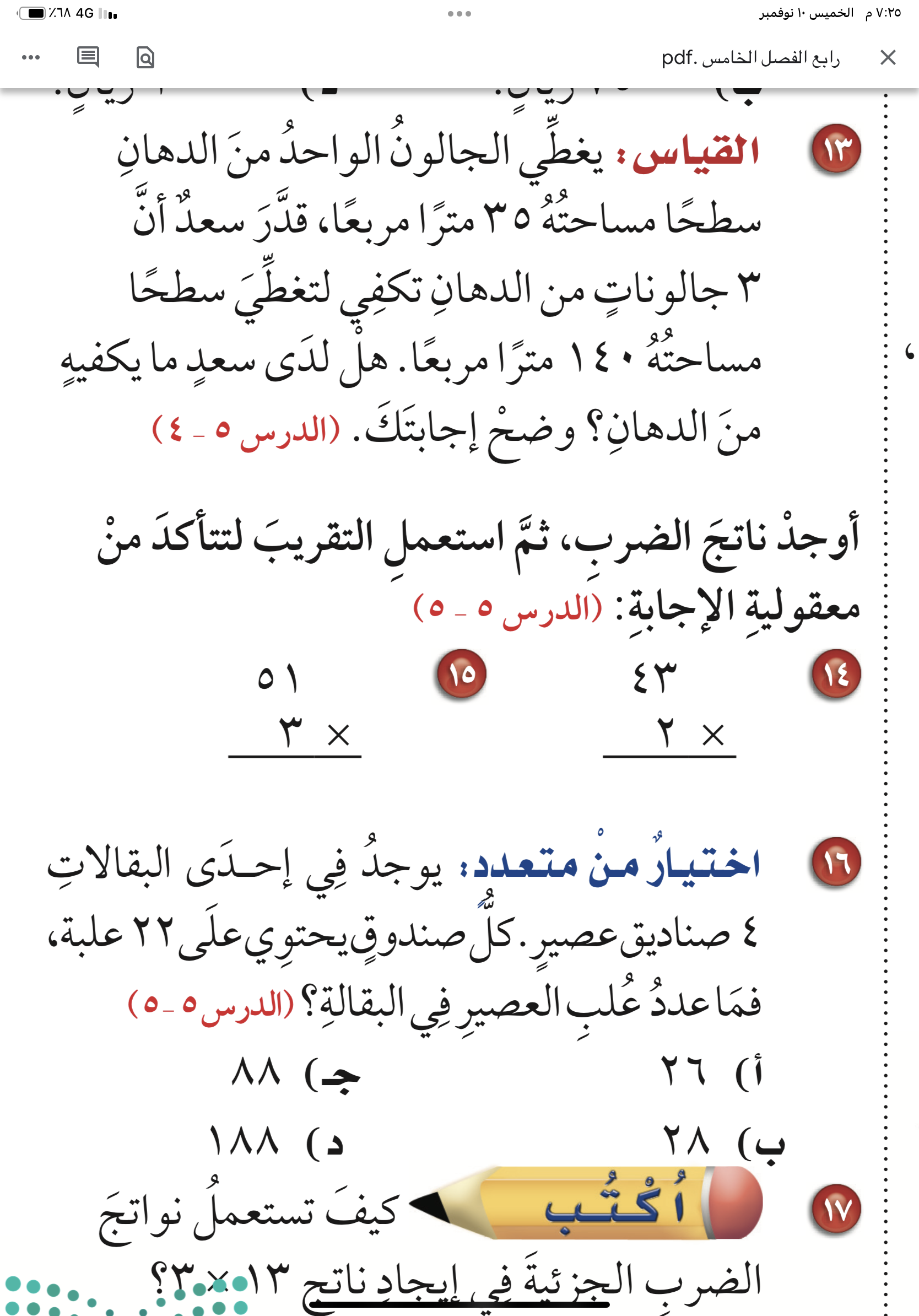 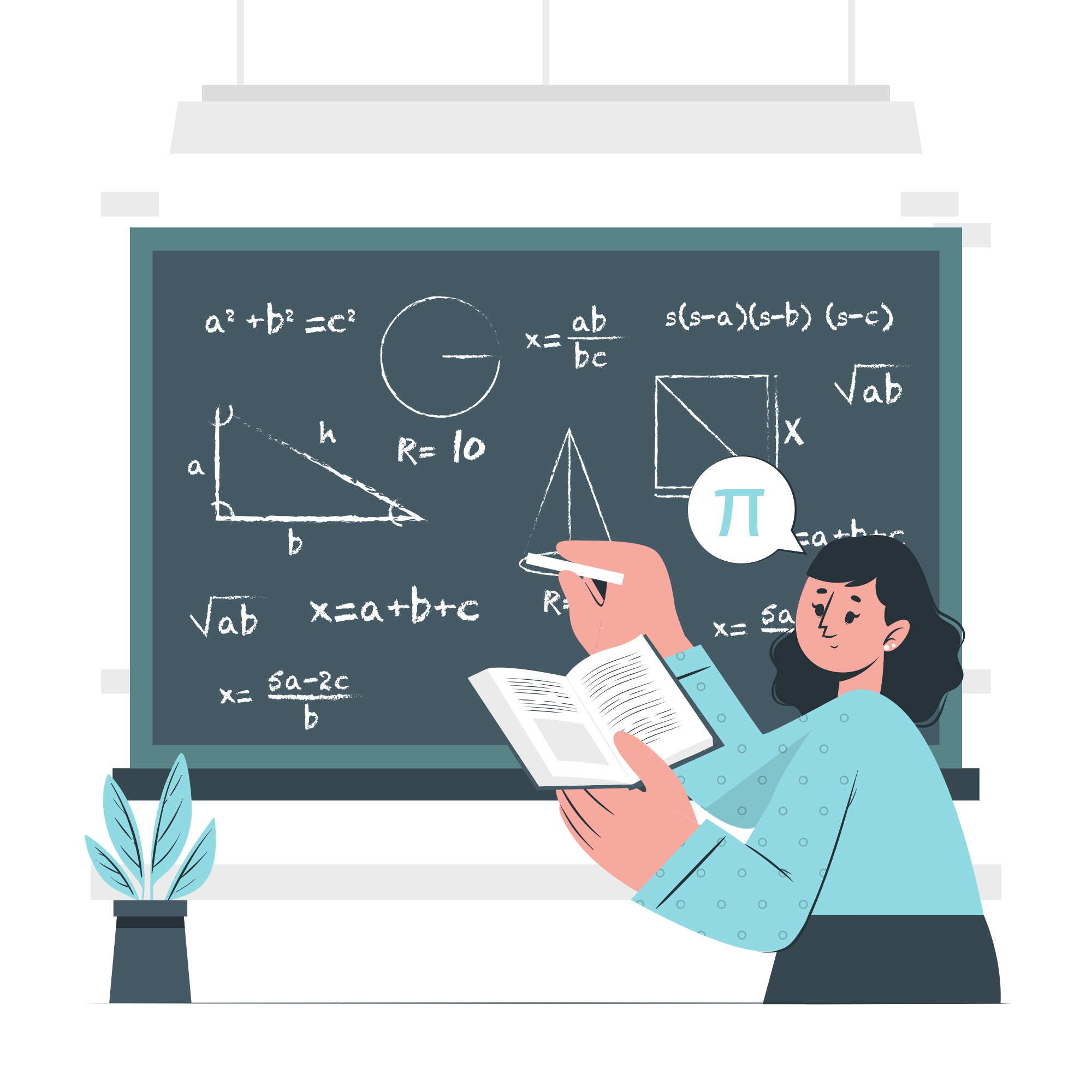 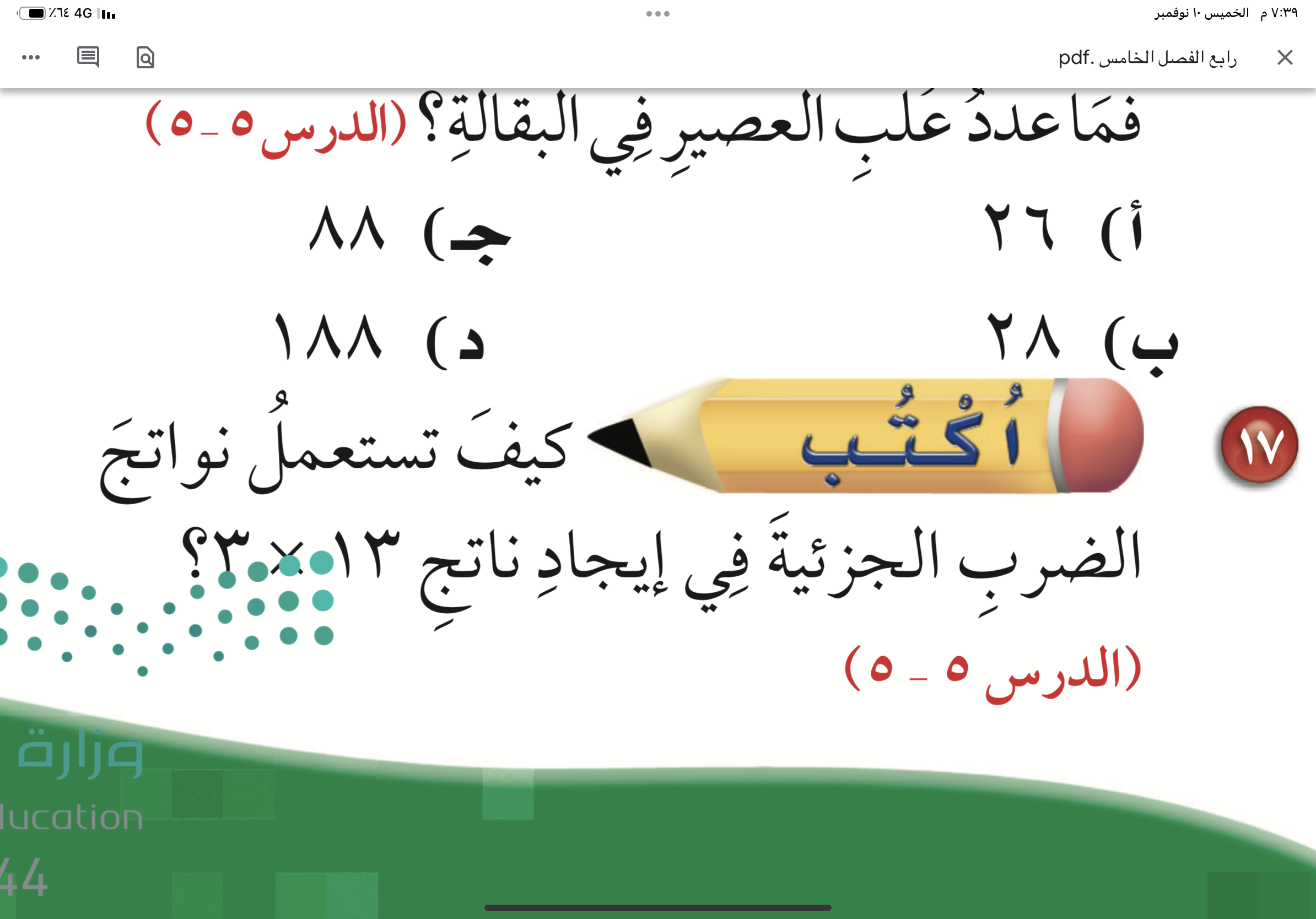 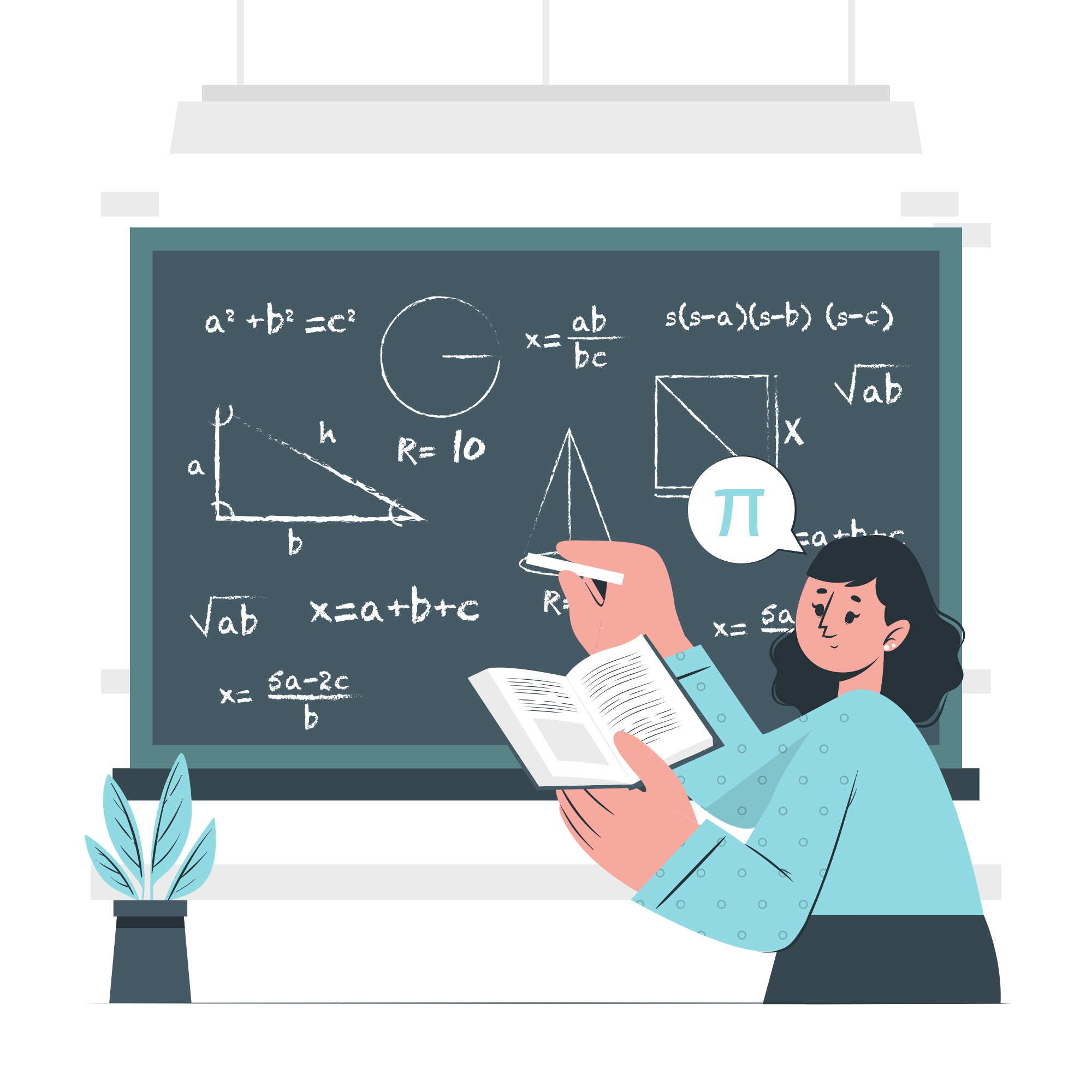